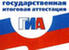 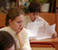 Государственная итоговая аттестация по иностранным языкам
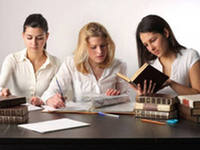 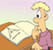 ГБОУ ДПО НИРО
Юрлова Н.А.
2012
Назначение экзаменационной работы
Оценить уровень языковой подготовки по иностранному языку выпускников 9 классов общеобразовательных учреждений с целью их государственной (итоговой) аттестации.
 Результаты экзамена наряду с другими формами оценки могут быть использованы при приёме в профильные классы средней (полной) школы
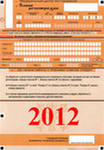 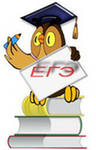 Нормативно-правовая база
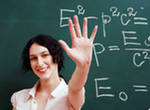 Содержание работы определяется на основе следующих документов:
Стандарт основного общего образования по иностранному языку // Новые государственные стандарты по иностранному языку 2-11 классы. – М.: АСТ. Астрель, 2004.
Примерные программы по иностранным языкам // Новые государственные стандарты по иностранному языку 2-11 классы. – М.: АСТ. Астрель, 2004.
При разработке КИМ также учитываются:
Общеевропейские компетенции владения иностранным языком: Изучение, преподавание, оценка. – МГЛУ, 2003.
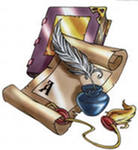 График проведения ГИА
Структура и содержание КИМ 2012 (письменная часть)
5
Структура и содержание КИМ 2012 (устная часть)
6
Данные о ГИА по ИЯ 2012г.
Н.А.Юрлова, ГБОУ ДПО НИРО
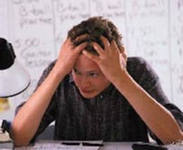 Жанрово-стилистическая принадлежность текстов
[Speaker Notes: Языковая сложность текстов для чтения соответствует заявленному уровню сложности экзаменационной работы (А2 по общеевропейской шкале).
Тематическое содержание текстов для чтения и аудирования определяется предметным содержанием речи, представленном в Стандарте основного общего  образования по иностранному языку и Примерных программах по ИЯ.]
Предметное содержание речи
(Межличностные) взаимоотношения в семье;
(Межличностные) взаимоотношения с друзьями и в школе;
Внешность и характеристика человека;
Досуг и увлечения (спорт, музыка, чтение, посещение кино/театра, дискотеки, кафе). Молодёжная мода;
Покупки. Карманные деньги;
Переписка;
Школьная жизнь. Изучаемые предметы и отношение к ним; Каникулы.  Школьные обмены;
Проблемы выбора профессии и роль иностранного языка;
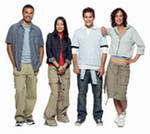 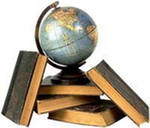 Предметное содержание речи
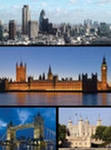 Страна/страны изучаемого языка и родная страна. Их географическое положение, климат, население, города и сёла, достопримечательности;
Страна/страны изучаемого языка и родная страна. Их культурные особенности (национальные праздники, знаменательные даты, традиции, обычаи);
Выдающиеся люди родной страны и стран изучаемого языка, их вклад в науку и мировую культуру;
Путешествия по странам изучаемого языка и по России;
Технический прогресс;
Глобальные проблемы современности;
Средства массовой информации (пресса, телевидение, радио, Интернет);
Природа и проблемы экологии. Здоровый образ жизни.
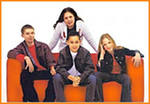 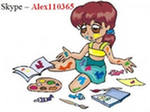 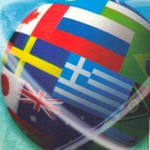 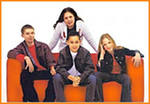 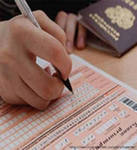 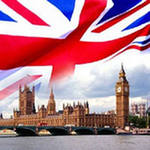 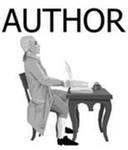 Примерная тематика заданий по говорению
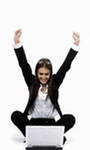 Говорение – 6 минут + 10 минут на подготовку
Тематическое монологическое высказывание С2
Комбинированный диалог С3
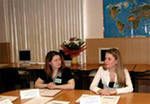 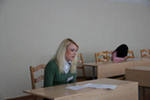 Условия проведения
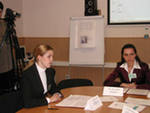 Условия проведения
Аудитории:
Аудитория для проведения письменной части (1 аудитория на группу в 15 человек);
Аудитория для ожидания экзаменуемыми устного ответа (могут быть использованы аудитории для проведения письменной части или одна большая аудитория для всех групп экзаменуемых);
Аудитория для подготовки экзаменуемых к устному ответу;
Аудитория для устного ответа экзаменуемых (1 аудитория на 1 экзаменатора-собеседника).
Каждая аудитория для проведения устной и письменной части д/быть оснащены качественной звуковоспроизводящей и записывающей аппаратурой.
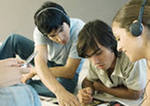 Правила
Рекомендуемый состав специалистов
Состав специалистов в аудитории
Состав
 специалистов в аудитории
Для обеспечения объективности оценивания
назначить:
Организаторов, обеспечивающих порядок и инструктаж участников ГИА в аудитории для ожидания;
2-х организаторов , обеспечивающих порядок в аудитории для подготовки;
2-х организаторов , обеспечивающих перемещение участников ГИА во время устной части экзамена;
Дежурных  организаторов на входе в аудитории для устного ответа;
Дежурных на этаже, этажах
Роль экзаменатора-собеседника
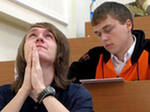 ведение экзамена (экзаменатор)

создание доброжелательной рабочей атмосферы

выполнение роли собеседника
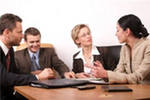 Юрлова Н.А. 2012
23
Качества хорошего собеседника:
Умения:
слушать и слышать
обмениваться информацией
начинать, поддерживать, завершать разговор
соблюдать правила вежливости, принятые в английском языке, в англоязычной культуре
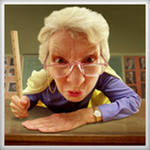 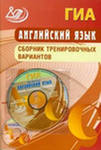 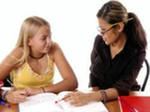 Н.А.Юрлова, 2012
24
Эксперт-экзаменатор                              должен уметь:
правильно интерпретировать как общие критерии оценивания устных ответов, так и каждый пункт в дополнительной схеме оценивания 
соотносить  экзаменационное задание (Student Card), инструкции для экзаменатора-собеседника (Interlocutor Card) и дополнительную схему оценивания
Н.А.Юрлова, 2012
25
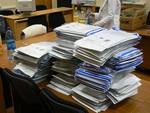 Эксперт-экзаменатор                              должен:
хорошо знать задание, выполнение которого будет оценивать
уметь оценивать ответ по всем критериям в то время, пока ученик отвечает, а не после окончания ответа
 НЕ вмешиваться в беседу ученика и экзаменатора-собеседника
подавать сигнал об истечении времени, отведенного на выполнение задания
Н.А.Юрлова, 2012
26
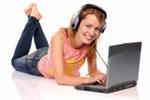 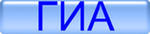 Эксперт-экзаменатор
Зачем нужна разминка?
Warm up
What’s your season? Why do you like it?
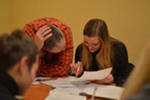 Н.А.Юрлова, 2012
27
Технический специалист
Осуществляет запись устного ответа (кроме разминки), включая все реплики, не выключая звукозаписывающее устройство и не используя режим «пауза»;
При любых сбоях в записи ответов процедура устного ответа должна быть приостановлена и начата заново после устранения неполадок в работе аудиозаписи;
По окончании  устного ответа технический специалист должен проверить  запись УО, сохранить файл с записью, присвоив ему индивидуальное имя файла (предпочтительно индивидуальный номер участника) и подготовить устройство к записи другого участника ГИА
[Speaker Notes: УО- устный ответ]
Материалы
Комплекты заданий С2, С3 для участников ГИА;
Комплекты заданий С2, С3 для экзаменатора-собеседника;
Комплекты карточек экзаменатора-собеседника для  экзаменатора-собеседника;
Критерии оценивания выполнения заданий С2, С3;
Дополнительные схемы оценивания
Протоколы оценивания устных ответов участников ГИА
Черновики для подготовки к ответу (чистые листы)
Средства цифровой аудиозаписи (компьютер, оснащённый микрофоном и колонками или цифровой диктофон)
Проведение устной части
Проведение устной части
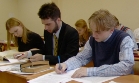 Проведение устной части
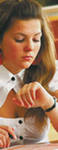 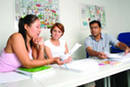 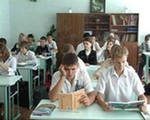 Схема
Экзамен по АЯ для выпускников 9 классов;
Дата проведения экзамена: 7 июня 2011г.
Место проведения: ППЭ № или название ОУ;
Экзаменатор-собеседник – ФИО;
Экзаменатор, оценивающий ответ - ФИО
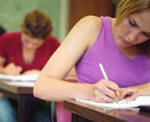 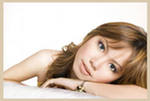 Информация об ученике
При ответе каждого ученика записывается:
Индивидуальный цифровой код;
Задание №1 (Task 1)(после выполнения задания произносим Task 2);
По окончании ответа произносим End of test
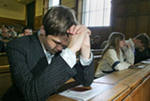 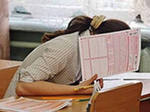 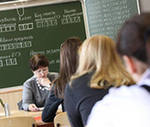 Процедурные вопросы:  аудитория для подготовки (10 мин)
сесть за парту
прочесть и понять содержание двух заданий;
при необходимости сделать записи для ответа на чистом листе бумаги (записи можно делать на любом языке, они не оцениваются, но рекомендуется делать заметки на иностранном языке).
Н.А.Юрлова, 2012
35
Процедурные вопросы                проведения устной части
подготовка участника – 10 минут;
переход в аудиторию для устного ответа и разминка – 5 минут;
устный ответ – 6 минут;
сохранение файла с цифровой аудиозаписью ответа – 4 минуты.
Н.А.Юрлова, 2012
36
Итоговый балл за каждое задание
получается
 как половина суммы баллов, выставленных экспертами;
в случае получения дроби округление до целого значения производится в пользу ученика
ГИА 2012 г.
СПАСИБО ЗА ВНИМАНИЕ!

УСПЕХОВ!
Н.А.Юрлова, 2012
38